EQUIPAMENTOS
DE
REDE
- Equipamentos Passivos
- Equipamentos Ativos
- Equipamentos Passivos
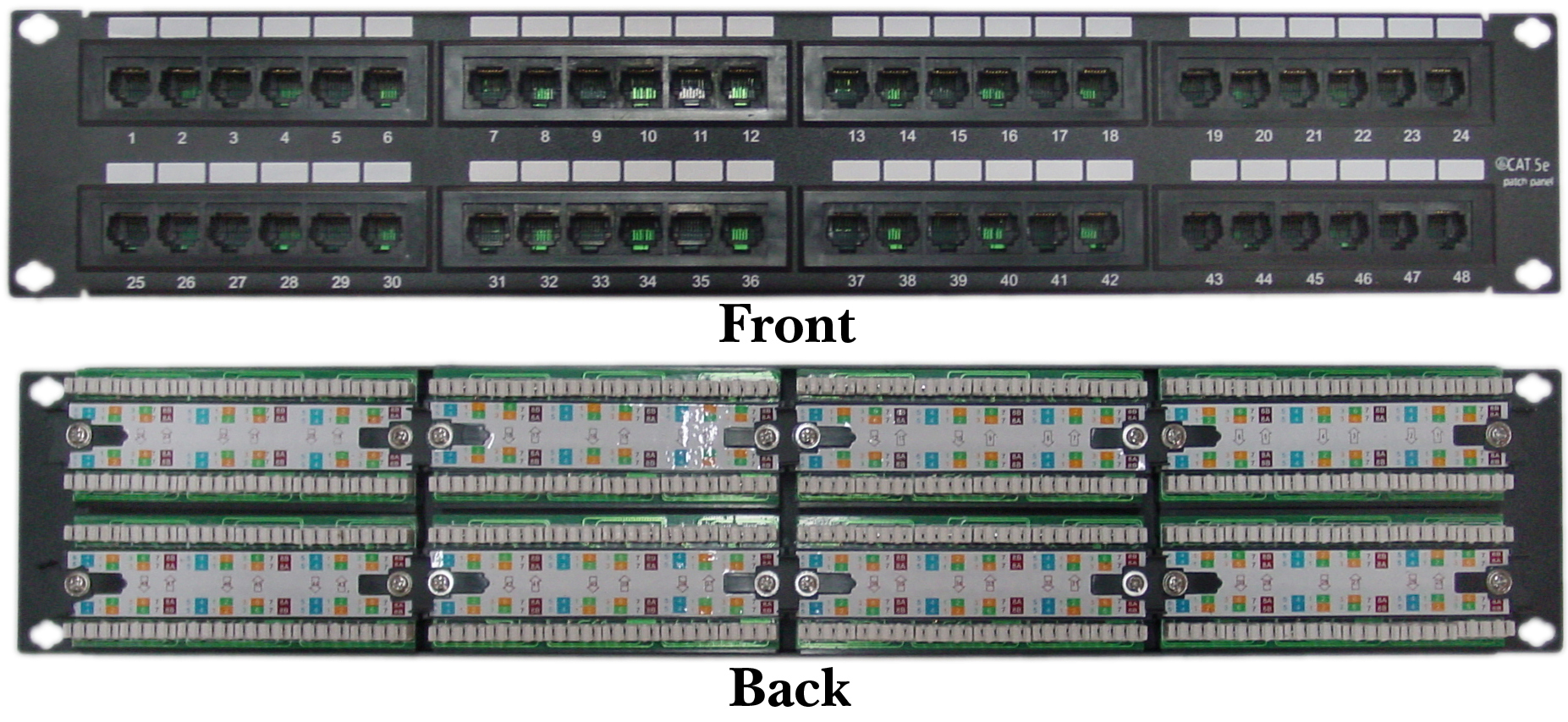 Patch Panel
- Equipamentos Passivos
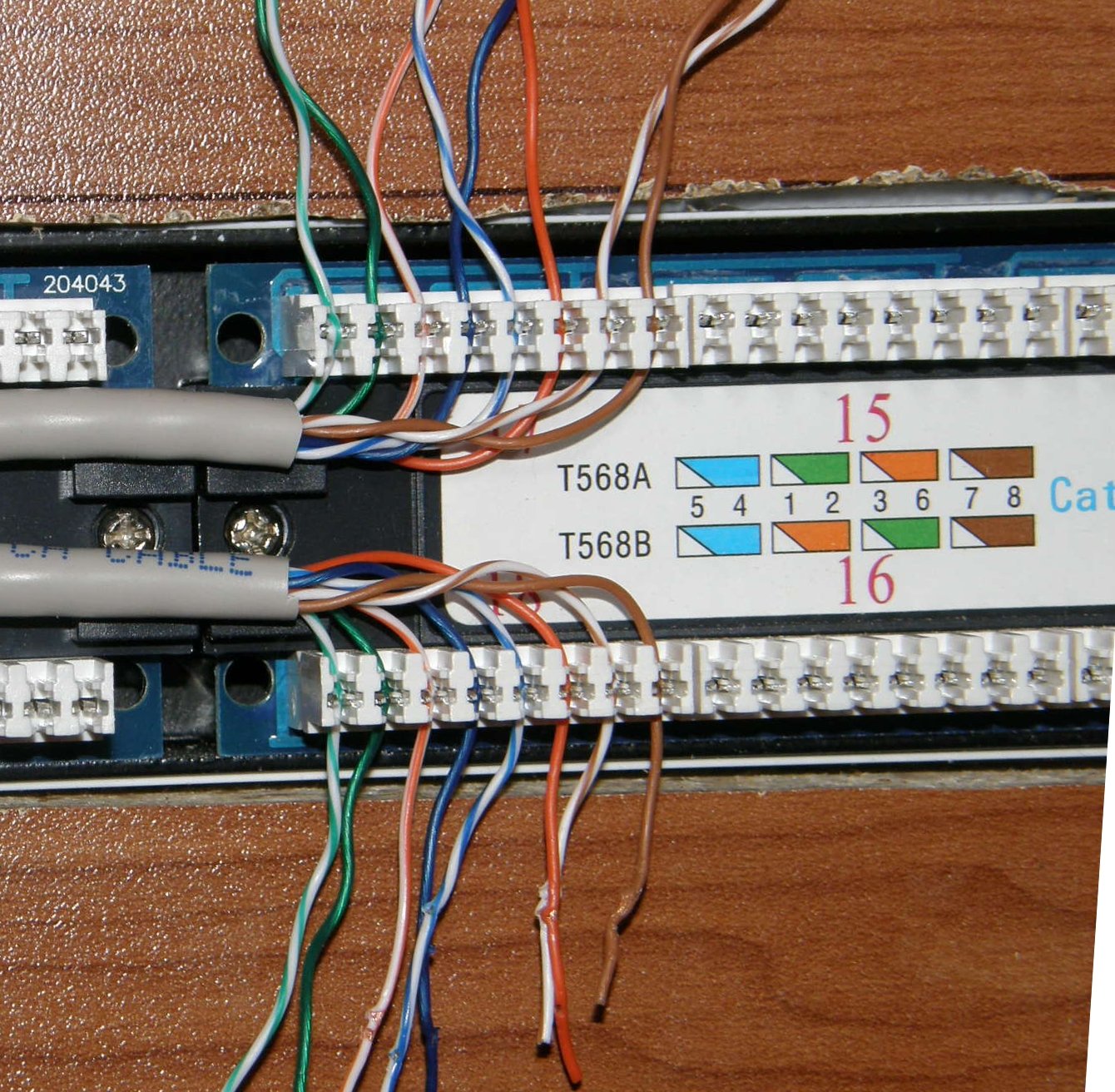 Patch Panel
- Equipamentos Passivos
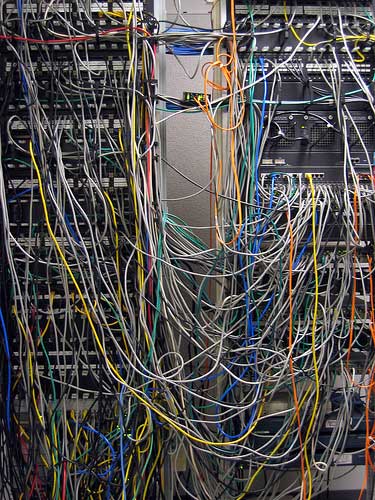 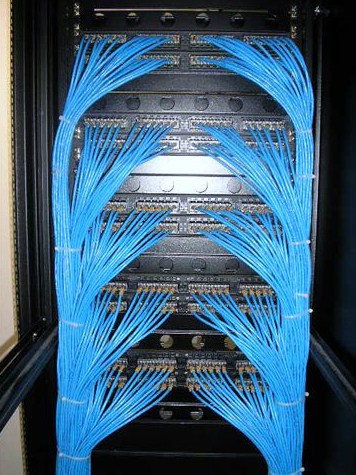 - Equipamentos Passivos
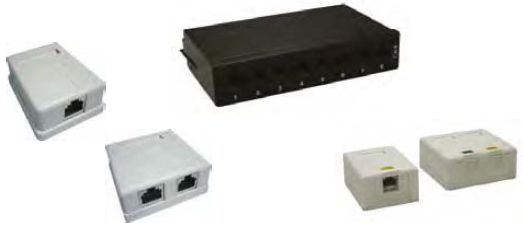 Tomada de Superfície
- Equipamentos Passivos
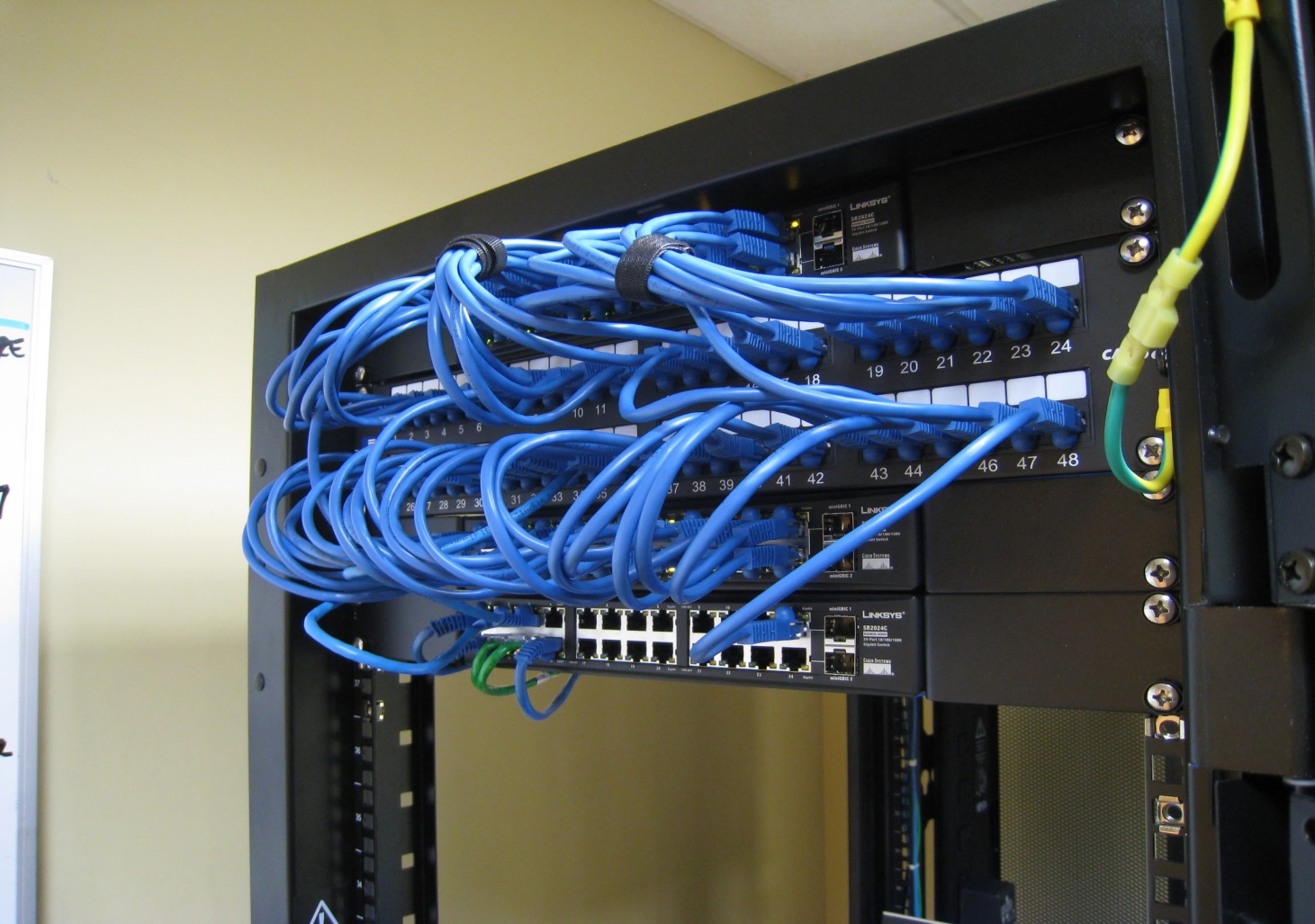 Patch Cord
- Equipamentos Passivos
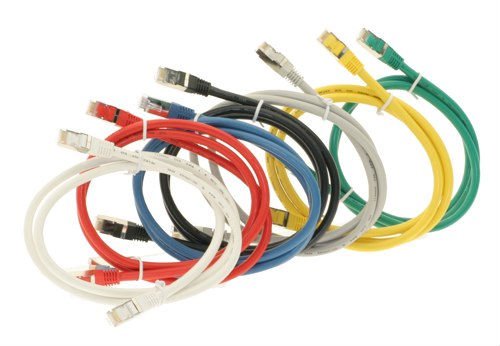 Device Cord
- Cabeamento Estruturado
Tem o objetivo de permitir a utilização do mesmo meio físico para a transmissão de dados, voz e imagem.
- Cabeamento Vertical ou Dorsal
Cabos que interconectam os diversos componentes da Infraestrutura.
- Cabeamento Horizontal
São os cabos situados entre o armário de rede e os computadores dos usuários
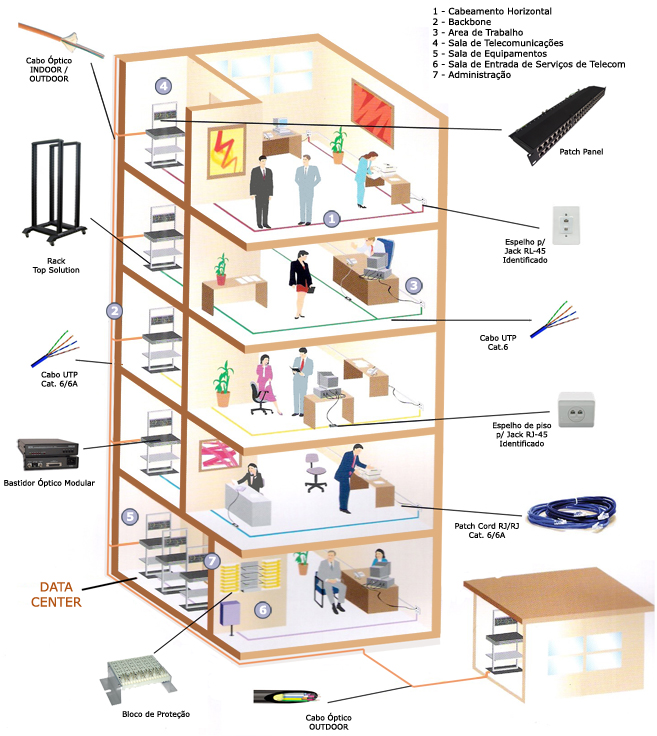 - Equipamentos Ativos
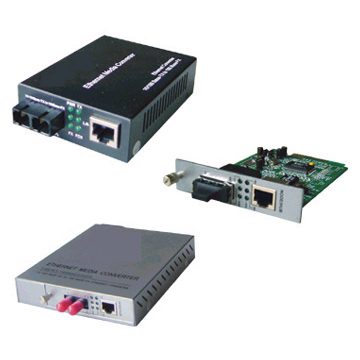 Transceptor/Transceiver
- Equipamentos Ativos
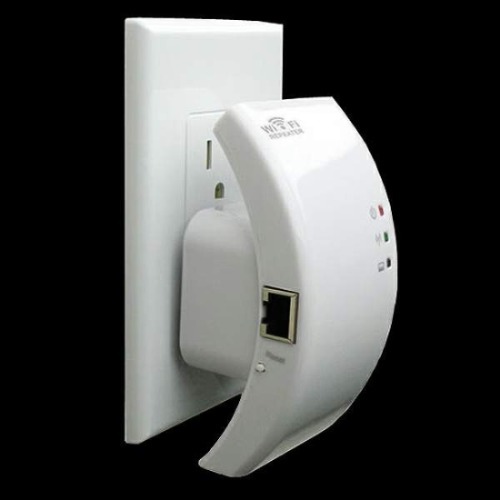 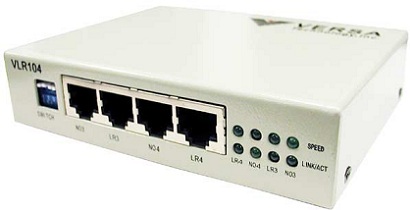 Repetidor
Repetidor WIFI
- Equipamentos Ativos
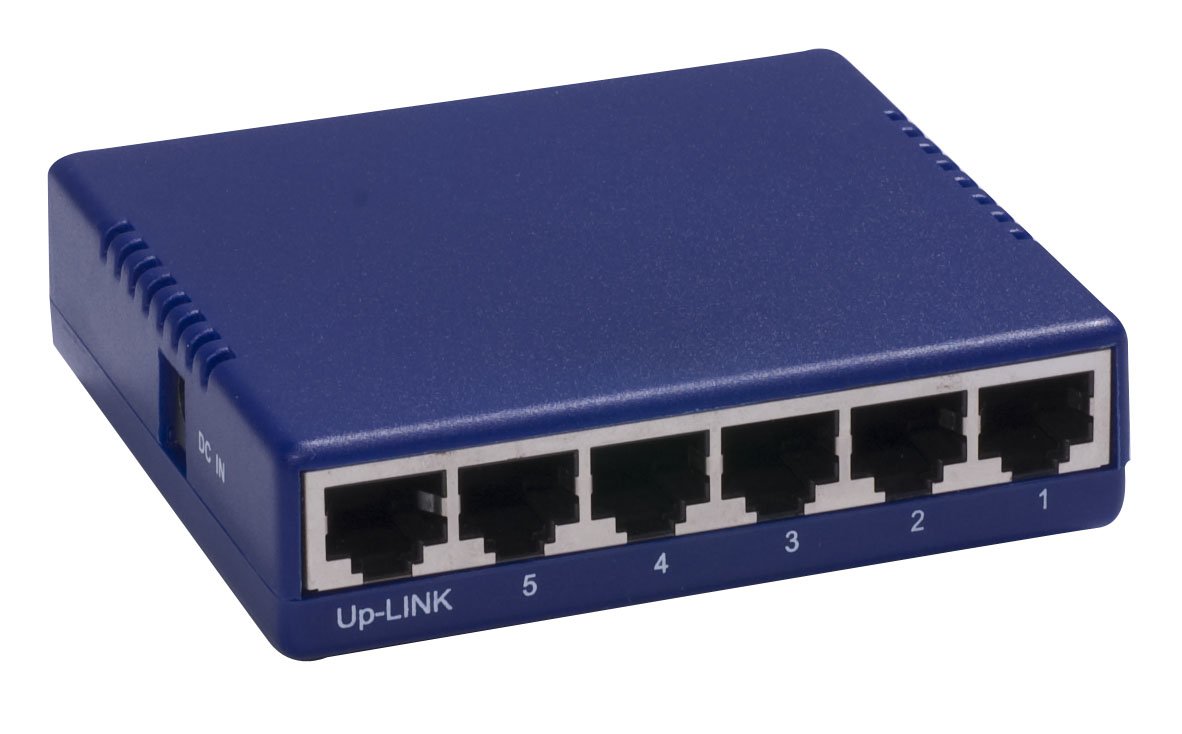 HUB
- Equipamentos Ativos
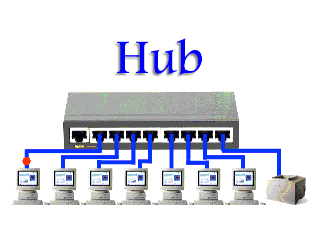 HUB
- HUB Passivo
- HUB Ativo
- HUB Inteligente
- Equipamentos Ativos
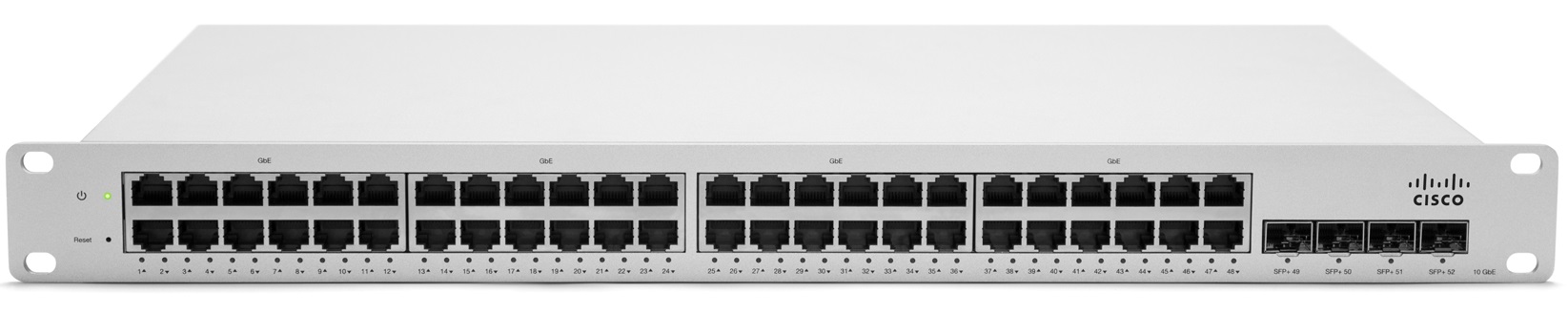 Switch
- Empilhamento X Cascateamento
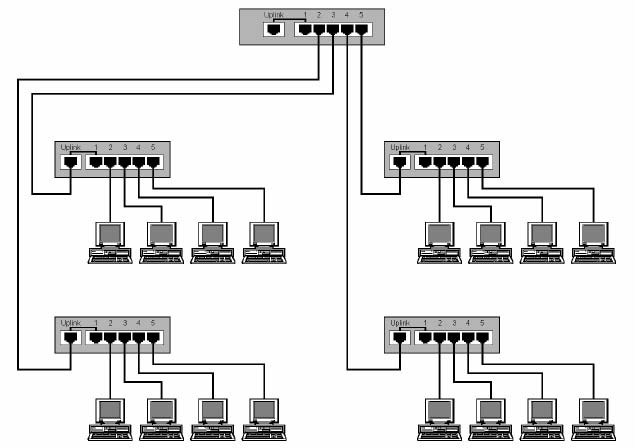 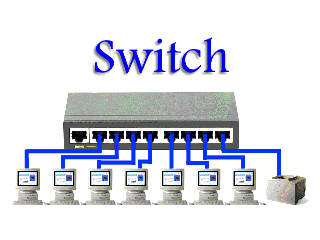 Switch
- Equipamentos Ativos
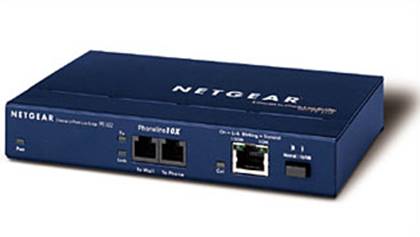 Bridge
- Equipamentos Ativos
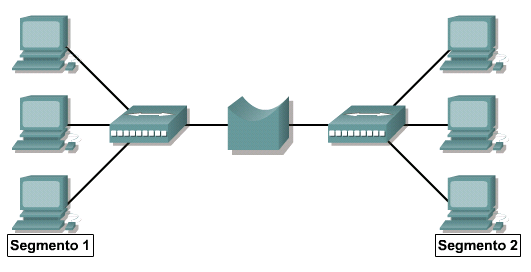 Bridge
- Equipamentos Ativos
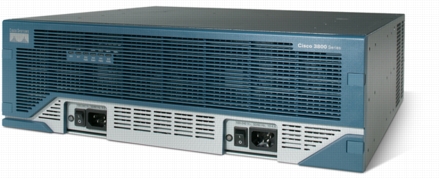 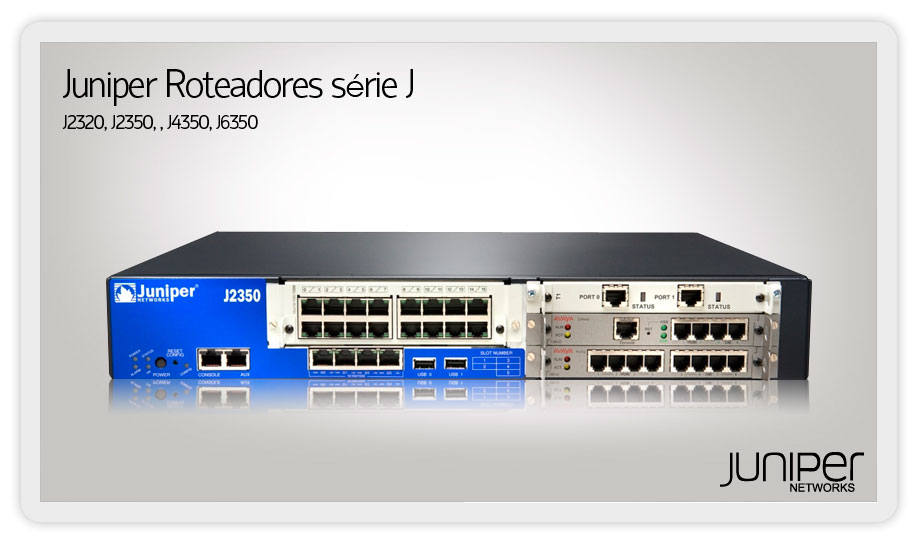 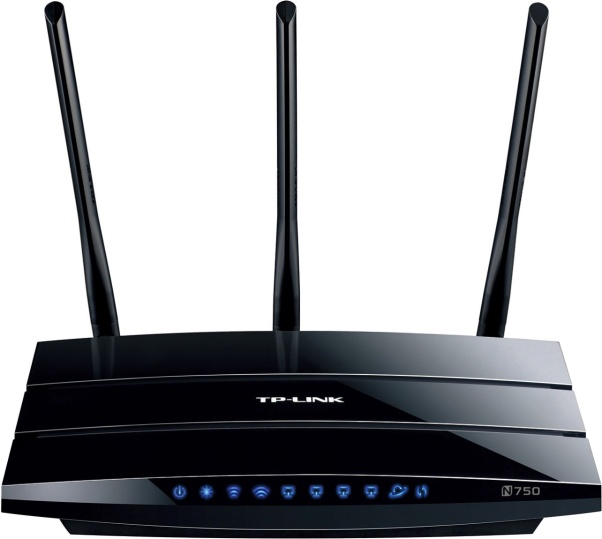 Roteadores
- Equipamentos Ativos
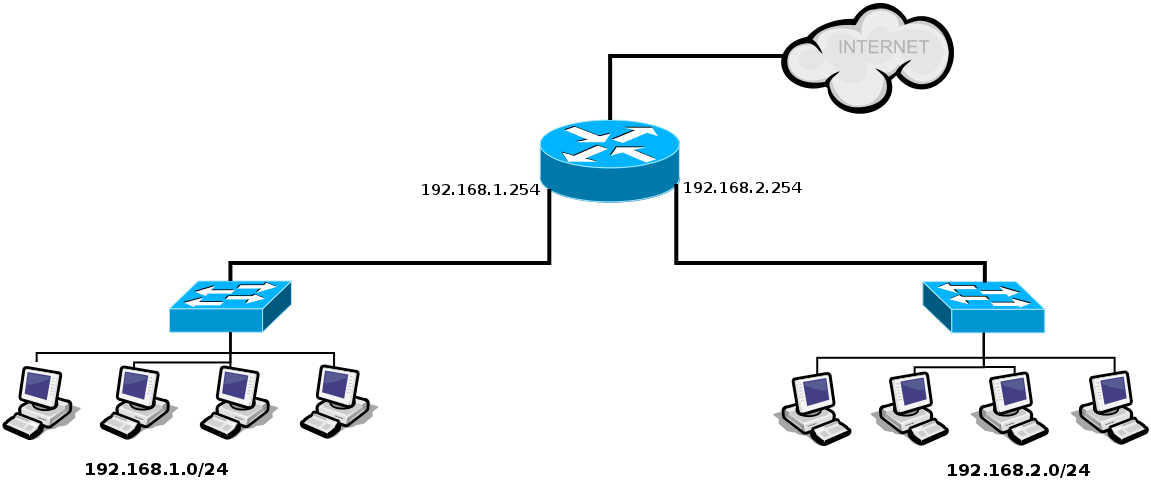 Roteadores
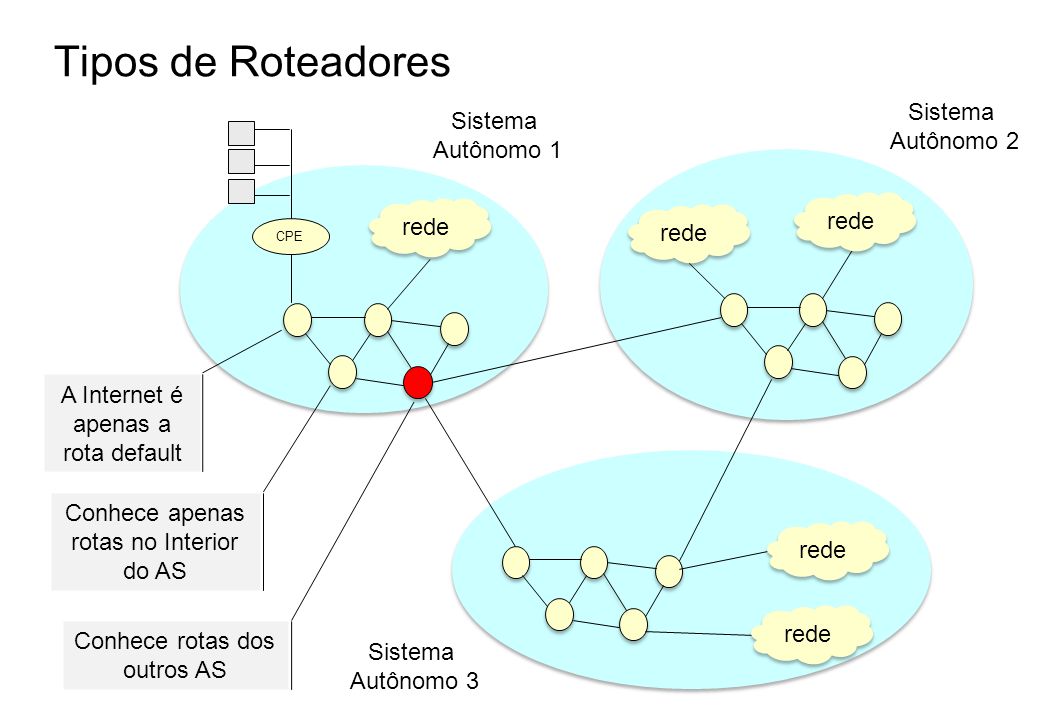 Roteadores
- Equipamentos Ativos
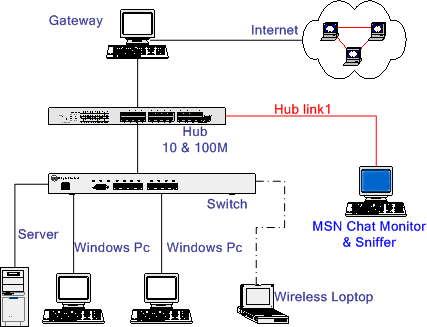 Gateway